Mechanical Update
Kevin Duel
Booster 2nd Harmonic Cavity
09 November 2017
Garnet Ring Orders
Received alumina for shim pieces
Sent to NMG





Blocks are made, machining to take place in 1-2 weeks
Optimistically will have rings in December but more likely January
Shim rings to be ready February at the earliest
Ordering more glue for NMG
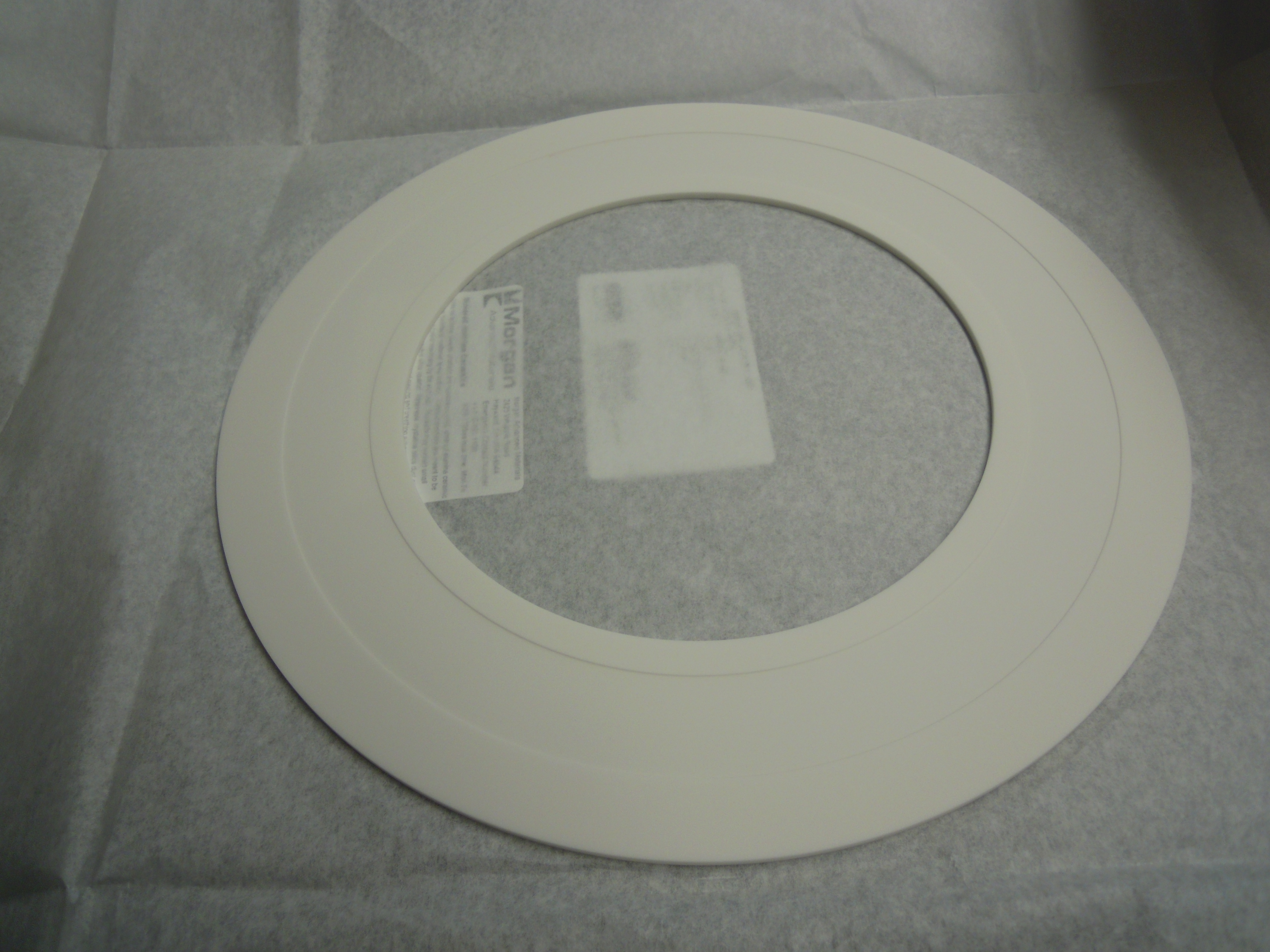 2
Kevin Duel | Mechanical Update
11/9/2017
Cavity Parts Coming in and Starting Welding
3
Kevin Duel | Mechanical Update
11/9/2017